PROGRAM  REWITALIZACJI dla GMINY  ŻARY na lata 2016-2020
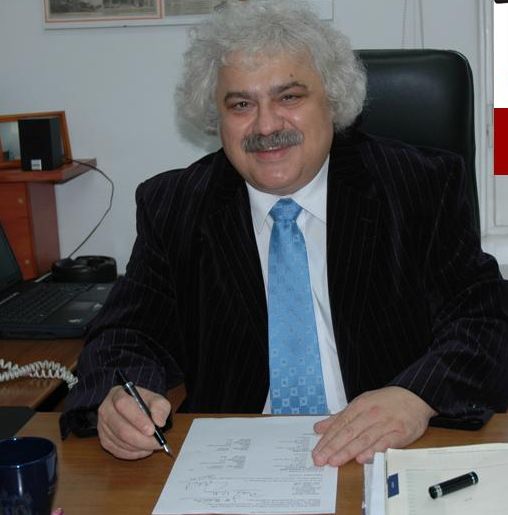 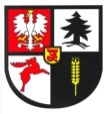 Stanisław Lis - Prezes Zarządu Instytutu Strategii i Współpracy INTERcharrette sp. z o.o. Ekspert ds. polityki regionalnej, funduszy UE, EOG i Partnerstwa Publiczno-Prywatnego ( PPP)
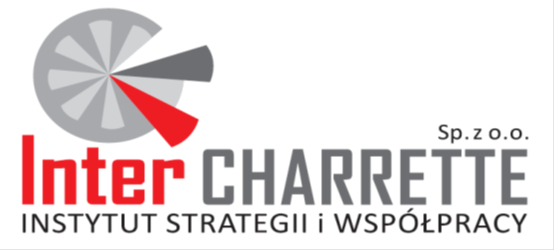 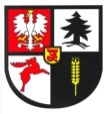 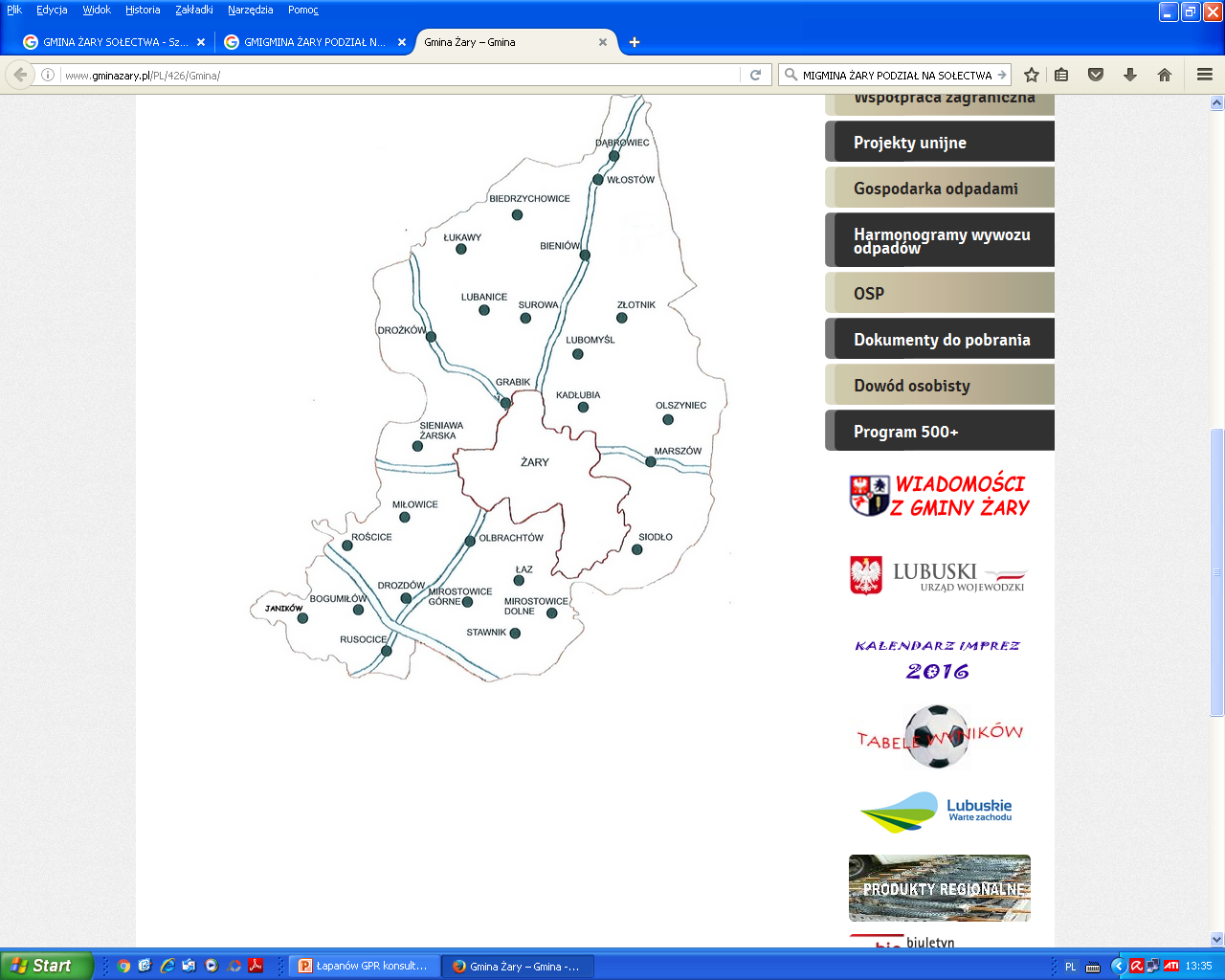 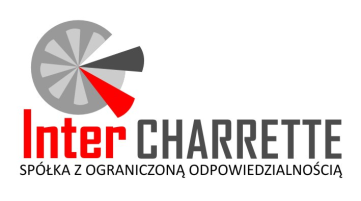 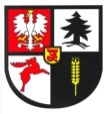 Nie skarż się na brak czasu. Masz do dyspozycji dokładnie tyle samo godzin na dobę, ile dostali Helen Keller, Pasteur, Michał Anioł, Matka Teresa, Leonardo da Vinci, Thomas Jefferson  i Albert Einstein.
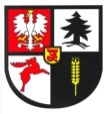 „A oto mój sekret. Jest bardzo prosty: dobrze widzi się tylko sercem. Najważniejsze jest niewidoczne dla oczu".

„Znacznie trudniej jest sądzić siebie niż bliźniego.
Jeśli potrafisz dobrze siebie osadzić, będziesz mądry”.

„Nawet w obliczu śmierci przyjemna jest świadomość posiadania przyjaciela”.
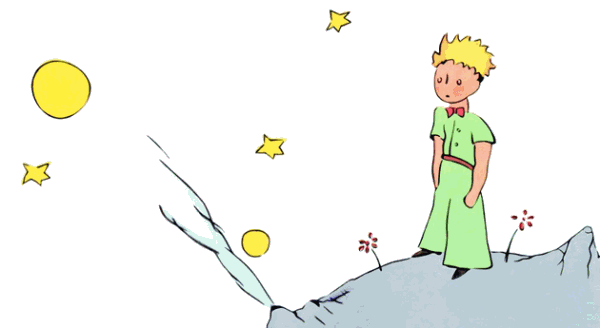 Antoine de Saint-Exupéry
Mały Książę
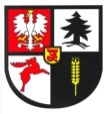 „Bardziej niż cokolwiek innego – przygotowanie się jest sekretem do sukcesu”


Henry Ford – amerykański przemysłowiec, założyciel Ford Motor Company
a  zatem  Mądrze  Zaplanuj  swoją przyszłość !
Włącz się w partycypację społeczną rewitalizacji Gminy Żary
Jak rozumiesz  termin „robić coś z głową”?
BURZA MÓZGÓW
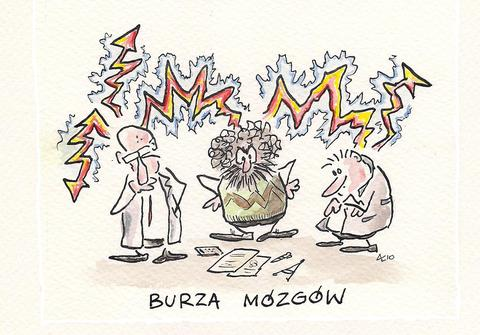 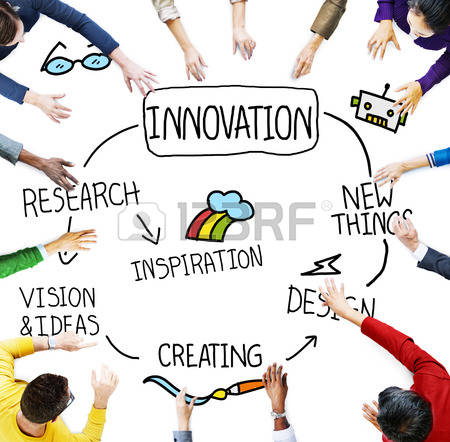 Przyszłość
Przyszłość to obraz, który malujesz swoimi marzeniami.
[Speaker Notes: Np. co trzeba zrobić, żeby upiec ciasto? Co trzeba zrobić, żeby ciasto się udało?]
Planowanie
Ustalenie celów
Poszukiwanie rozwiązań
Podejmowanie decyzji
[Speaker Notes: Np. co trzeba zrobić, żeby upiec ciasto? Co trzeba zrobić, żeby ciasto się udało?]
Aby osiągnąć cel należy ustalić
Co ma zostać zrobione? 
Kto ma wykonać poszczególne działania?
Jak należy to zrobić? 
Kiedy należy to zrobić?
[Speaker Notes: Uczniowie podają przykłady celów, od bardzo prostych (np. pójście do kina) do złożonych (np. wybór zawodu)]
Mój  Herb jako  obywatela  Gminy  Żary
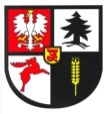 W czym jestem dobry?  Jak spędzam wolny czas? 
Jakie mam zainteresowania?
Mój portret
Ja w przyszłości
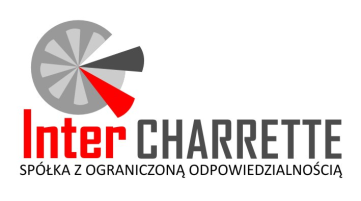 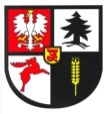 PODSTAWOWE WARTOŚCI, 
ZASADY I PRIORYTETY   
ROZWOJU LOKALNEGO
Kreowanie rozwoju lokalnego w Polsce musi odbywać się zgodnie z polityką regionalną państwa. 
Zasady prowadzenia tej polityki zostały określone      w przyjętej przez Sejm RP w dniu 6 grudnia 2006 roku                               Ustawie „O zasadach prowadzenia polityki rozwoju”
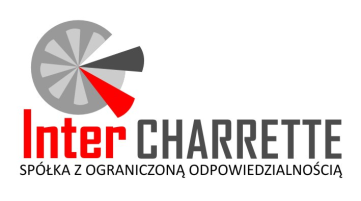 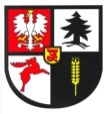 Zgodnie z ustawą, przez politykę rozwoju 
rozumie się zespół wzajemnie powiązanych działań, podejmowanych i realizowanych 
w celu zapewnienia trwałego i zrównoważonego rozwoju kraju 
oraz spójności społeczno-gospodarczej i terytorialnej, 
w skali krajowej, regionalnej 
lub lokalnej, w szczególności w zakresie:
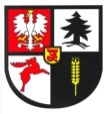 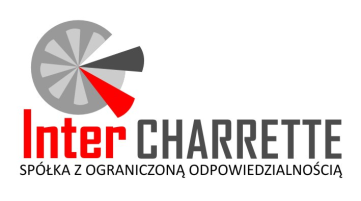 ochrony środowiska;
ochrony zdrowia;
promocji zatrudnienia, w tym przeciwdziałania bezrobociu, łagodzenia skutków bezrobocia i aktywizacji zawodowej bezrobotnych;
rozwoju kultury, kultury fizycznej, sportu i turystyki;
rozwoju miast i obszarów metropolitalnych;
rozwoju obszarów wiejskich;
rozwoju nauki i zwiększenia innowacyjności gospodarki, w tym rozwoju sektorów opartych na wykorzystaniu nowoczesnych technologii;
rozwoju zachowań prospołecznych wspólnot lokalnych oraz budowy i umacniania struktur społeczeństwa obywatelskiego;
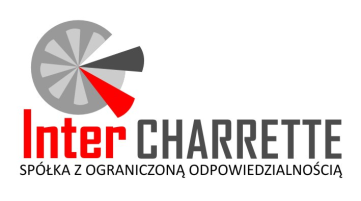 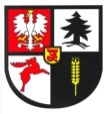 rozwoju zasobów ludzkich, w tym podnoszenia poziomu wykształcenia społeczeństwa, kwalifikacji obywateli, jak również zapobiegania wykluczeniu społecznemu oraz łagodzeniu jego negatywnych skutków;
stymulowania powstawania nowych miejsc pracy;
tworzenia i modernizacji infrastruktury społecznej i technicznej;
wspierania i unowocześniania instytucji państwa;
wspierania rozwoju przedsiębiorczości;
wspierania wzrostu gospodarczego;
zwiększania konkurencyjności gospodarki.
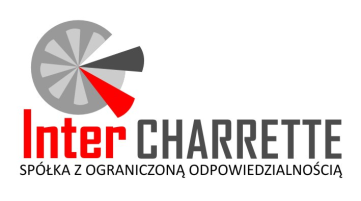 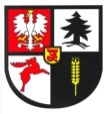 Politykę rozwoju prowadzą:
w skali kraju – Rada Ministrów

w skali regionu – samorząd województwa

w skali lokalnej – samorząd powiatowy i gminny
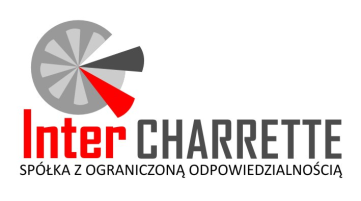 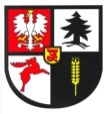 STRUKTURA PLANOWANIA
ROZWOJU LOKALNEGO W POLSCE
Wizja
Misja
Cele 
strategiczne
Cele operacyjne
Cele finansowe
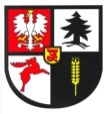 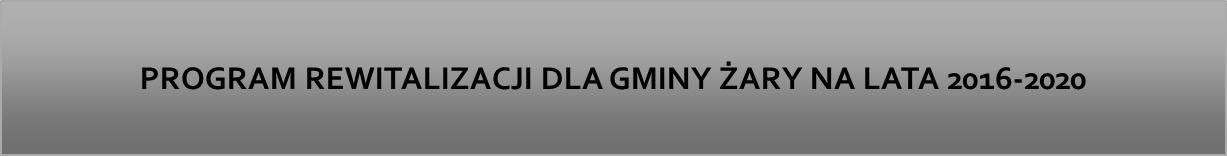 I. Dokumenty strategicznego rozwoju kraju i regionów
II. Kreowanie wizji rozwoju
III. Dokumenty podstawowe określające rozwój gminy
IV. Dokumenty specjalistyczne określające rozwój gminy
RAPORT „POLSKA 2030”
Krajowa Strategia Rozwoju Regionalnego 2010–2020
Plan Konwergencji
Wieloletnia Prognoza Finansowa Gminy Żary na lata 2013-2023
Strategia Rozwoju Kraju na lata 2014 – 2020
Studium uwarunkowań i kierunków zagospodarowania przestrzennego gminy Żary
STRATEGIA ROZWOJU GMINY ŻARY NA LATA 2014-2020
STRATEGIA ROZWIĄZYWANIA PROBLEMÓW SPOŁECZNYCH DLA GMINY ŻARY NA LATA 2015-2021
Miejscowy Planu Zagospodarowania Przestrzennego Gminy Żary
Strategiczne Ramy Rozwoju UE 2014 -2020
Strategia Rozwoju Kraju Polska 2030
Trzecia faza nowoczesności.
Narodowy Plan Rewitalizacji 202
2
Krajowa Polityka Miejska
PROGRAM  REWITALIZACJI dla GMINY  ŻARY na lata 2016-2020 /w opracowaniu/
Regionalny Program Operacyjny Województwa Lubuskiego na lata 2014-2020
16 RPO  - 28.089,4 mln euro
PO Inteligentny Rozwój 
– 7.625 mln euro
PO Wiedza,  Edukacja, Rozwój – 3.197 mln euro
PO Polska Wschodnia 
– 2.000 mln euro
PO Polska Cyfrowa 
– 1.946 mln euro
PO Pomoc Techniczna 
– 570 mln euro
PO  Infrastruktura 
i Środowisko 
– 24.158 mln euro
Gminny Program Profilaktyki i Rozwiązywania Problemów Alkoholowych i Przeciwdziałania Narkomani w Gminie Żary na 2016 r
Inne lokalne programy
(m.in. w zakresie ochrony środowiska, pomocy społecznej, ochrony zwierząt, etc.)
Krajowy Plan Strategiczny 
dla Obszarów Wiejskich 2014-2020
PO Rozwój Obszarów Wiejskich 2014-2020
Strategia Rozwoju Rybołówstwa 2014-2020
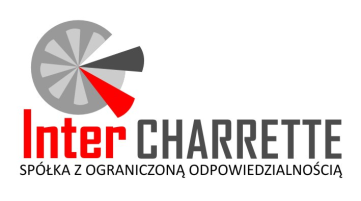 W praktyce obok celu występuje jeszcze jedno ważne pojęcie – ZADANIE. Używa się ich zamiennie, a czasem myli nawet                 z pojęciem misja.
Musimy nauczyć się precyzyjnie operować tymi pojęciami i umieć je rozróżniać.
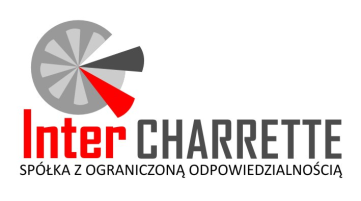 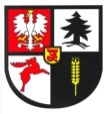 CO?
GDZIE?
KIEDY?
CEL
ZADANIE
KTO?
CZYM?
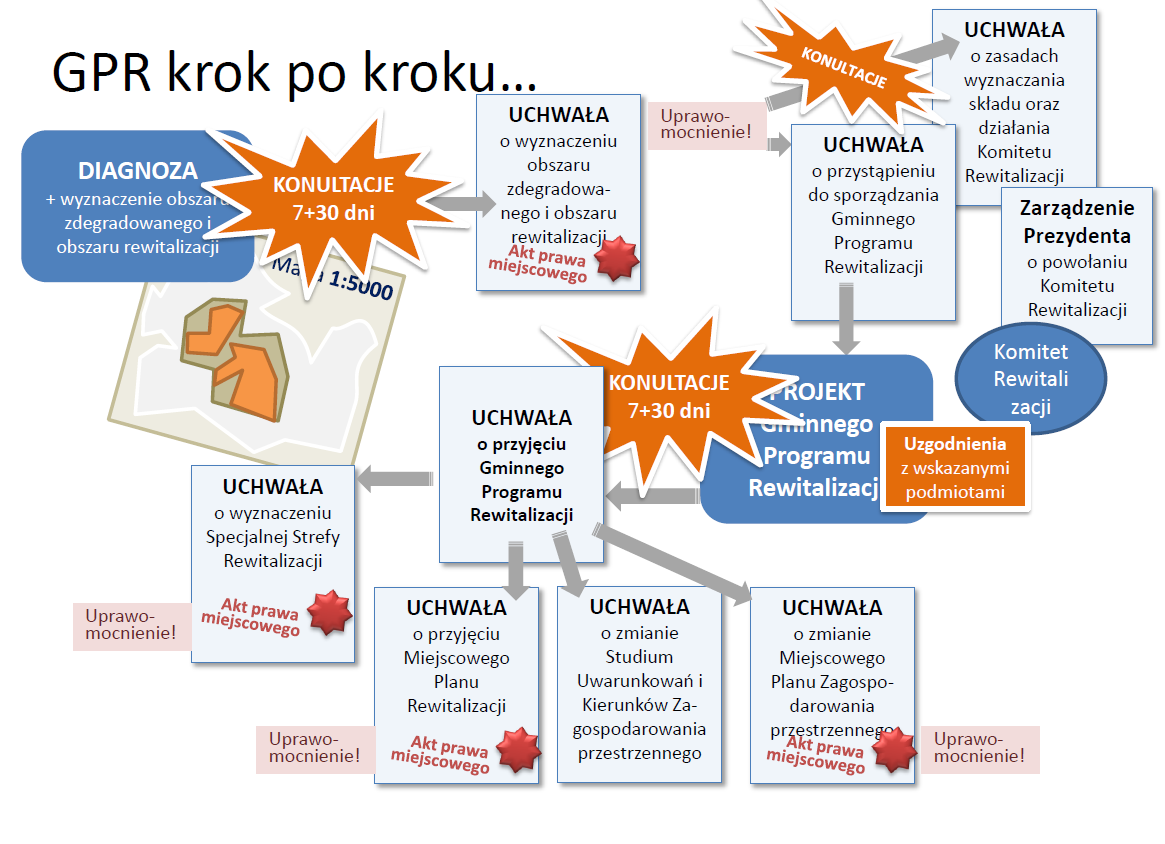 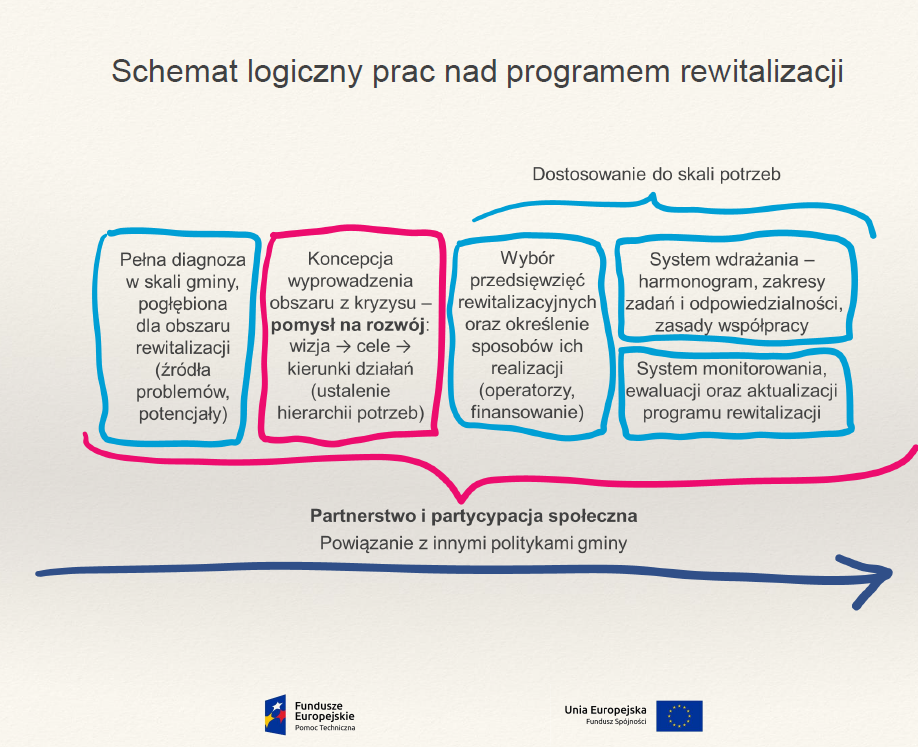 21
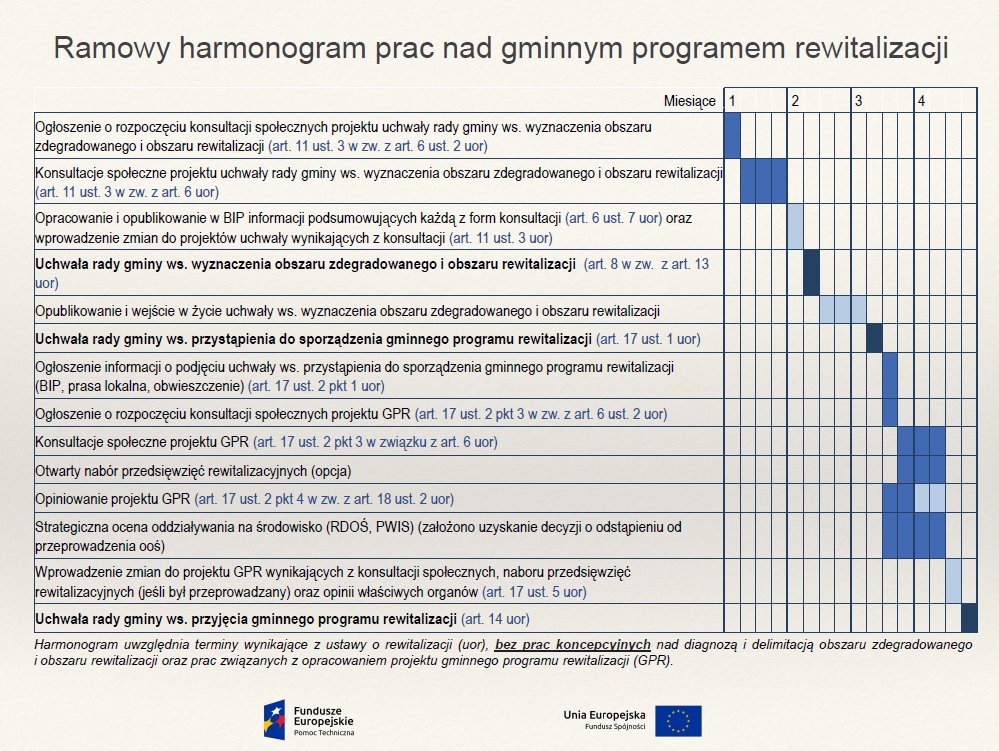 22
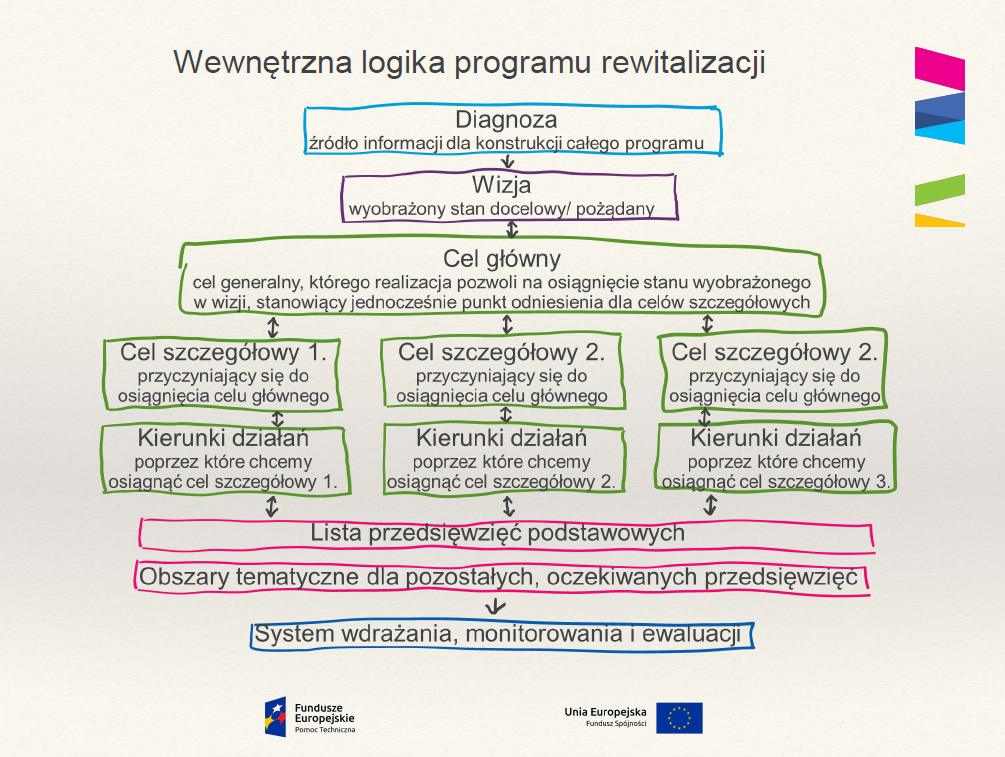 23
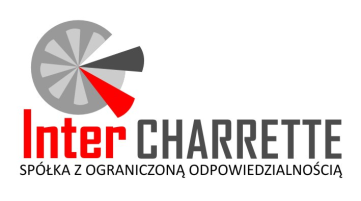 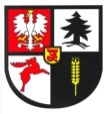 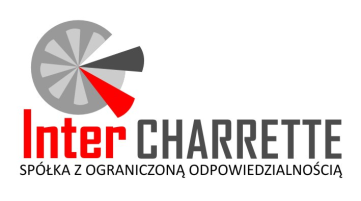 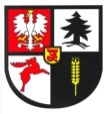 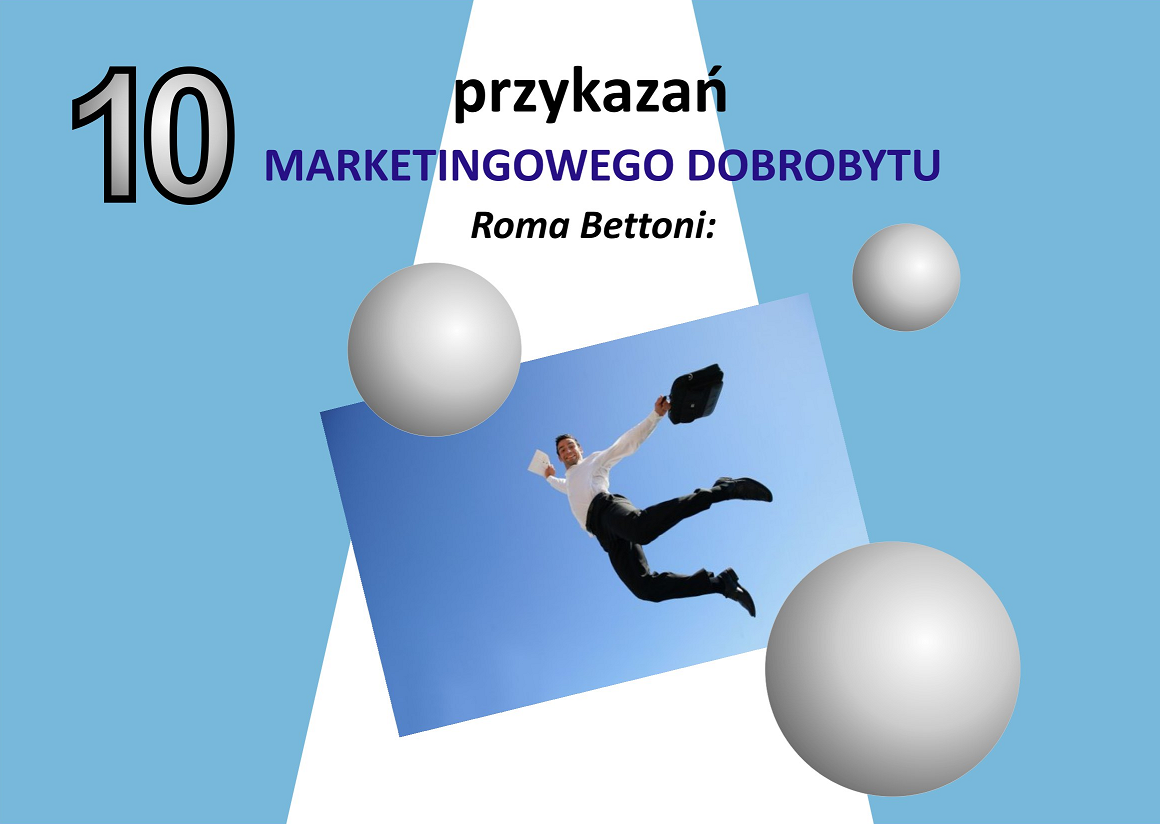 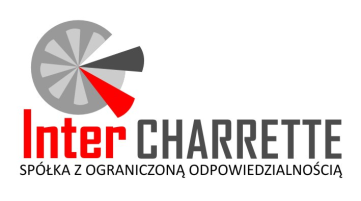 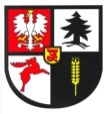 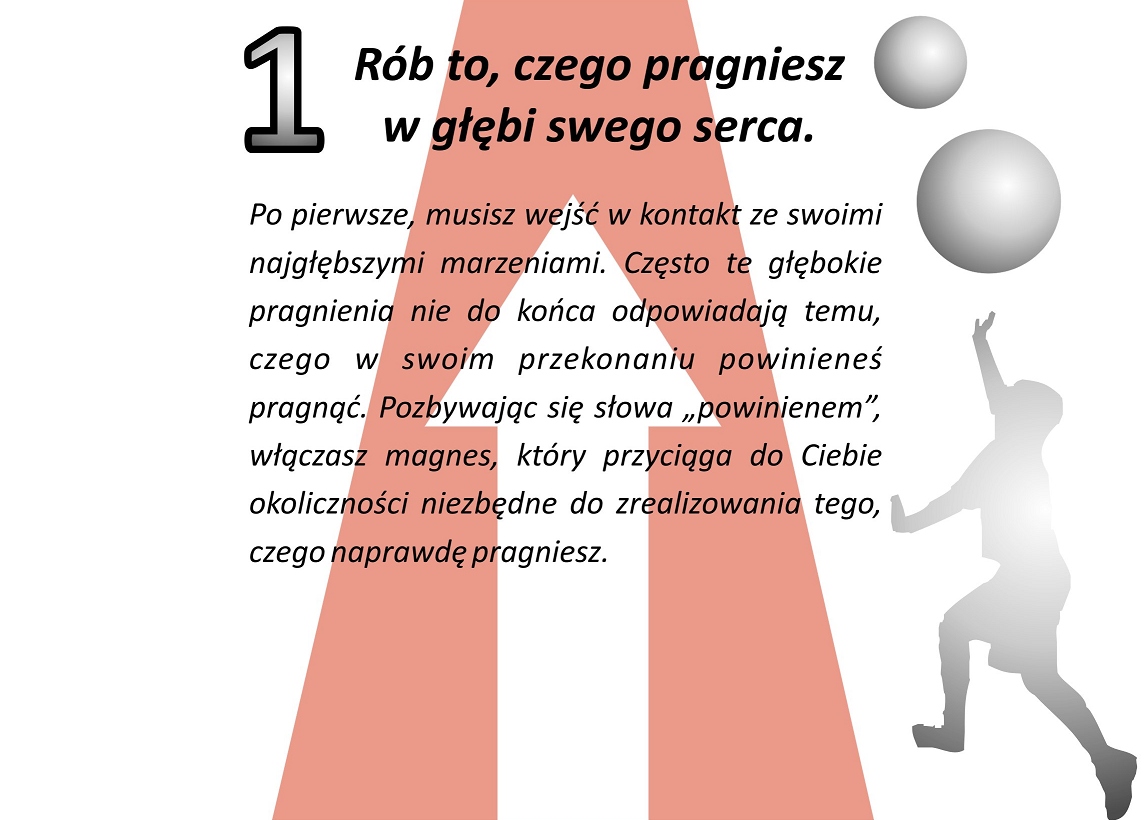 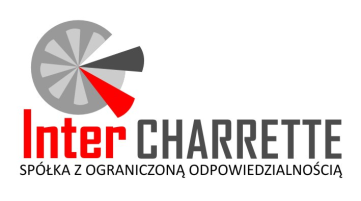 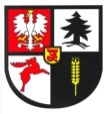 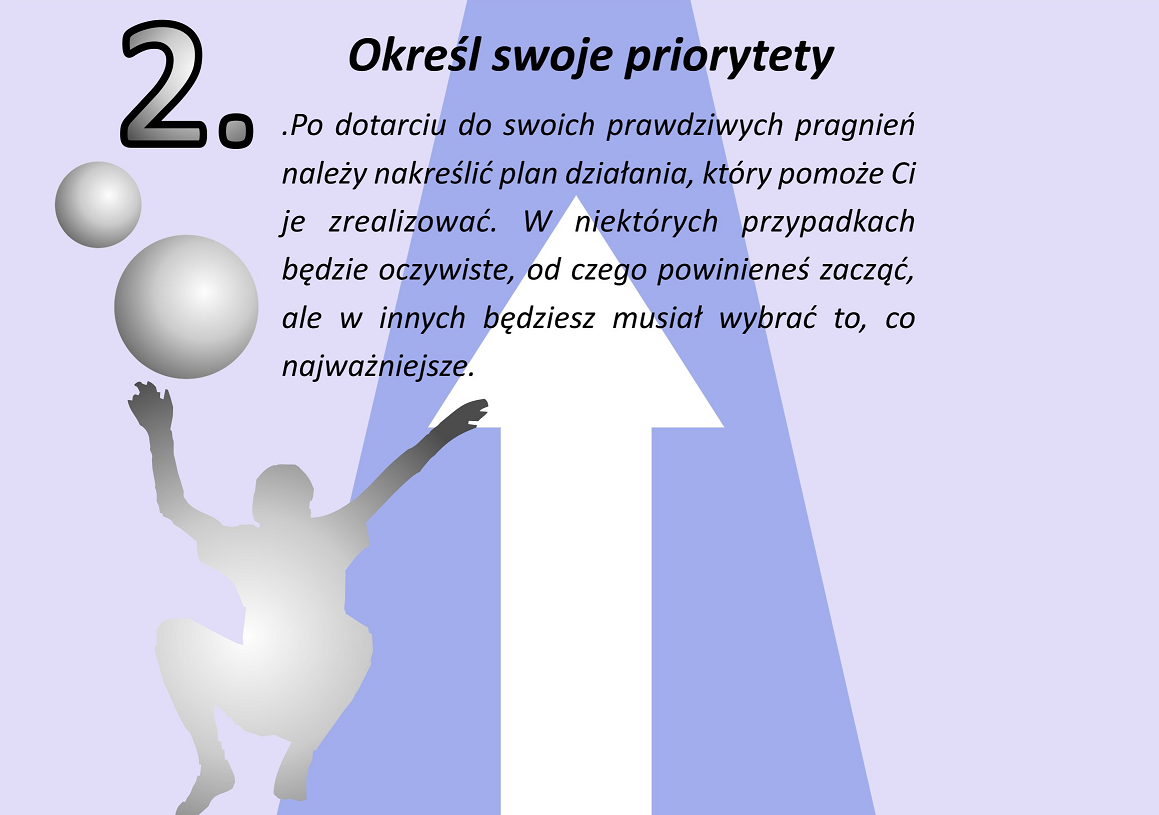 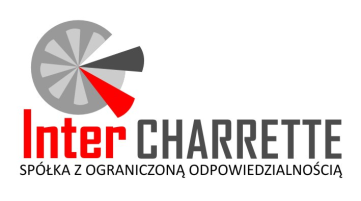 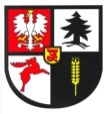 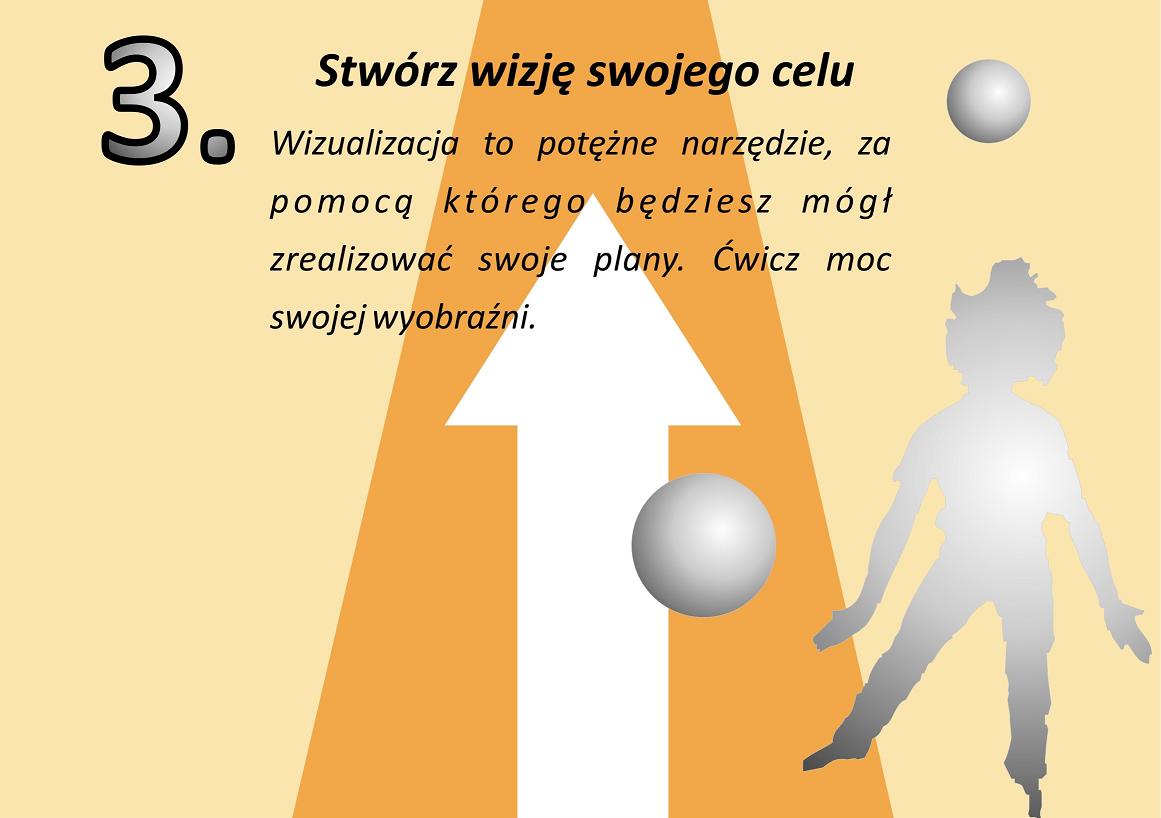 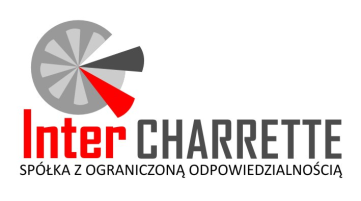 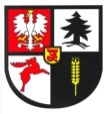 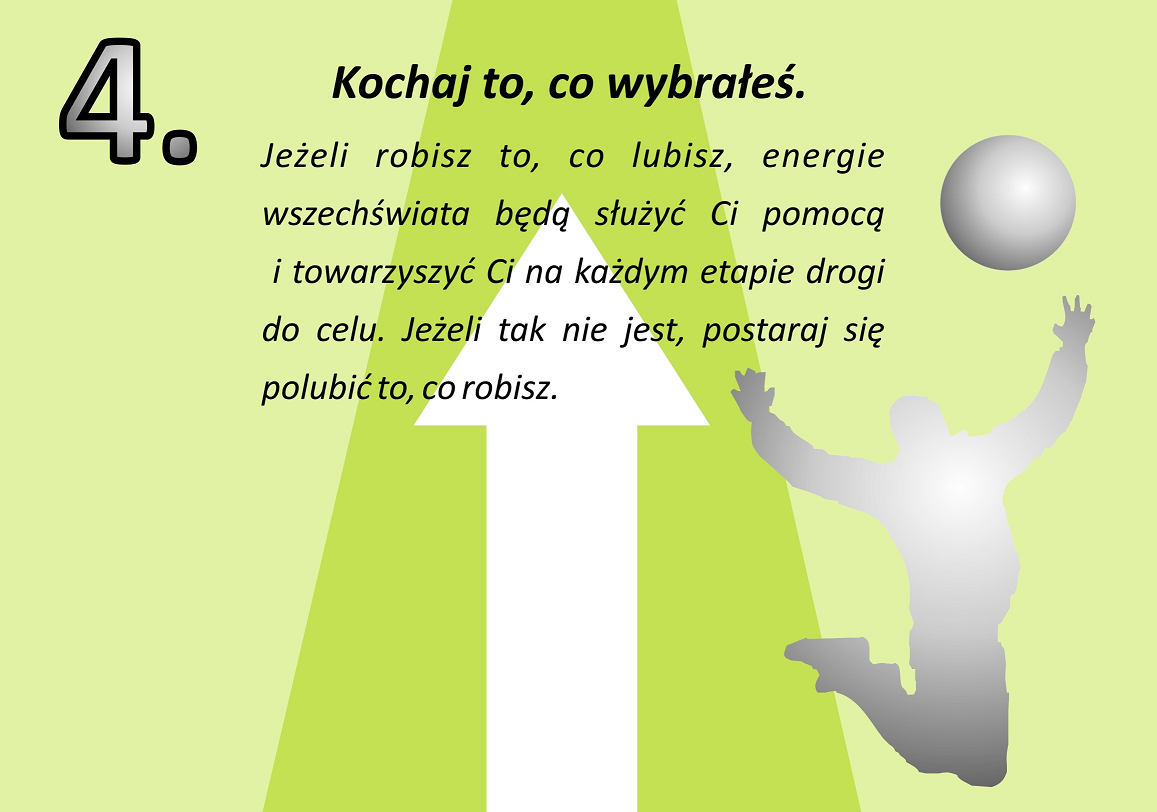 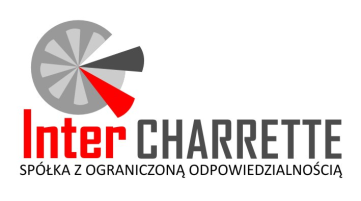 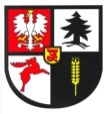 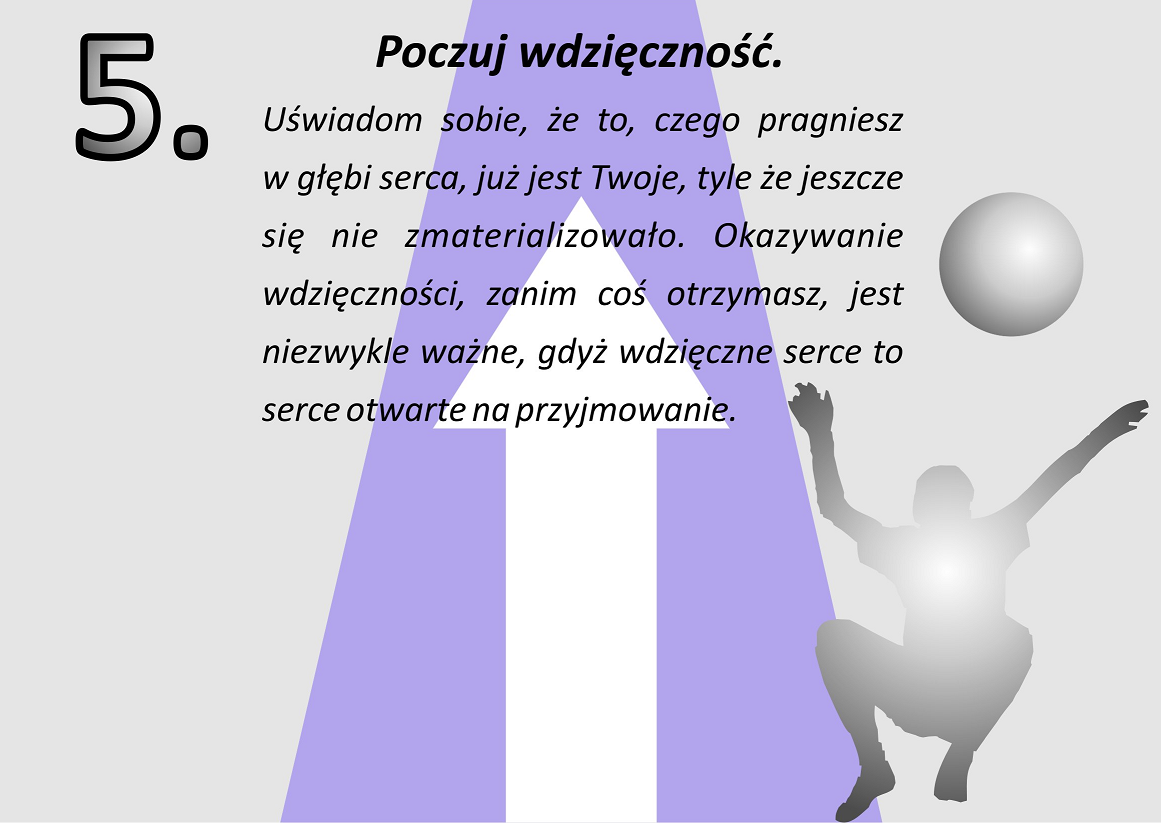 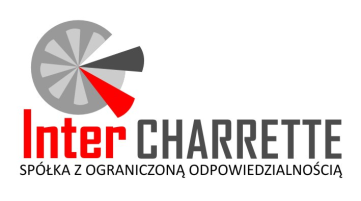 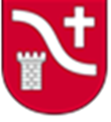 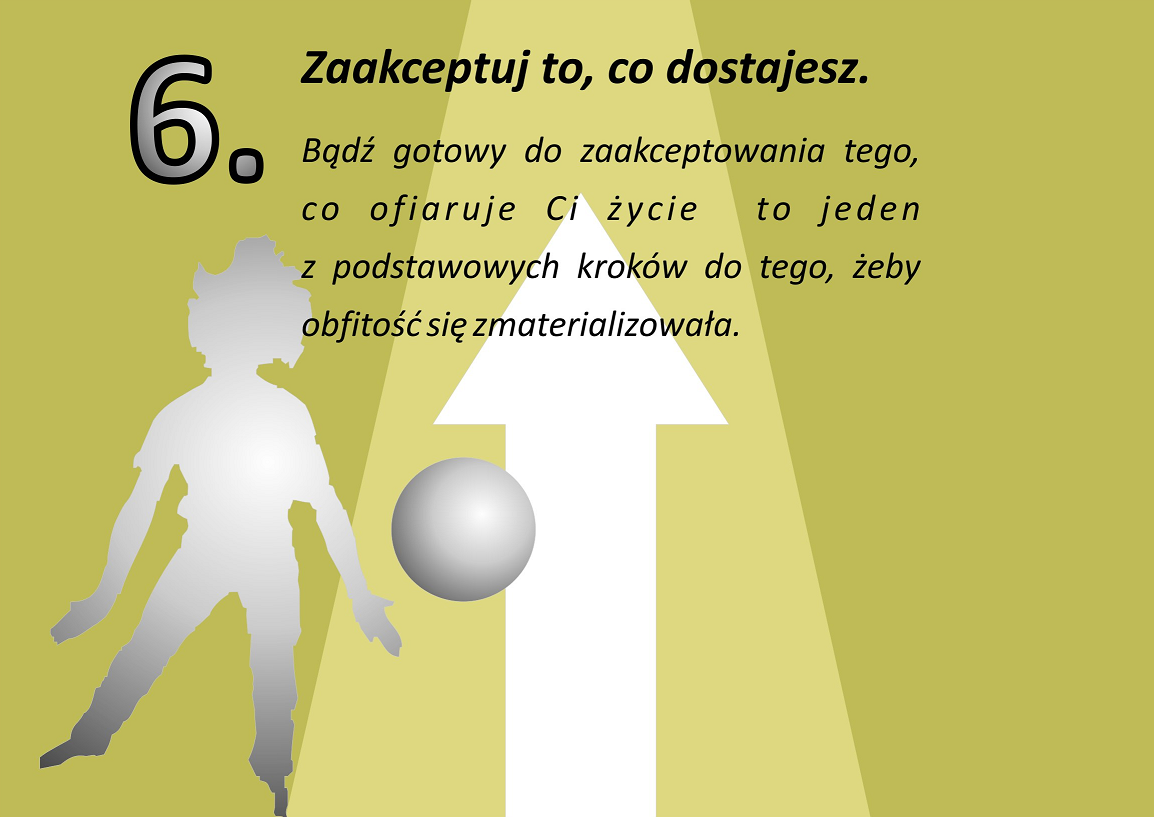 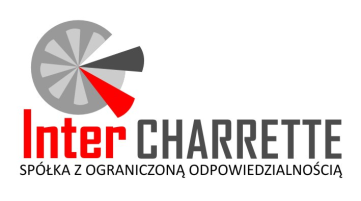 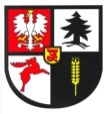 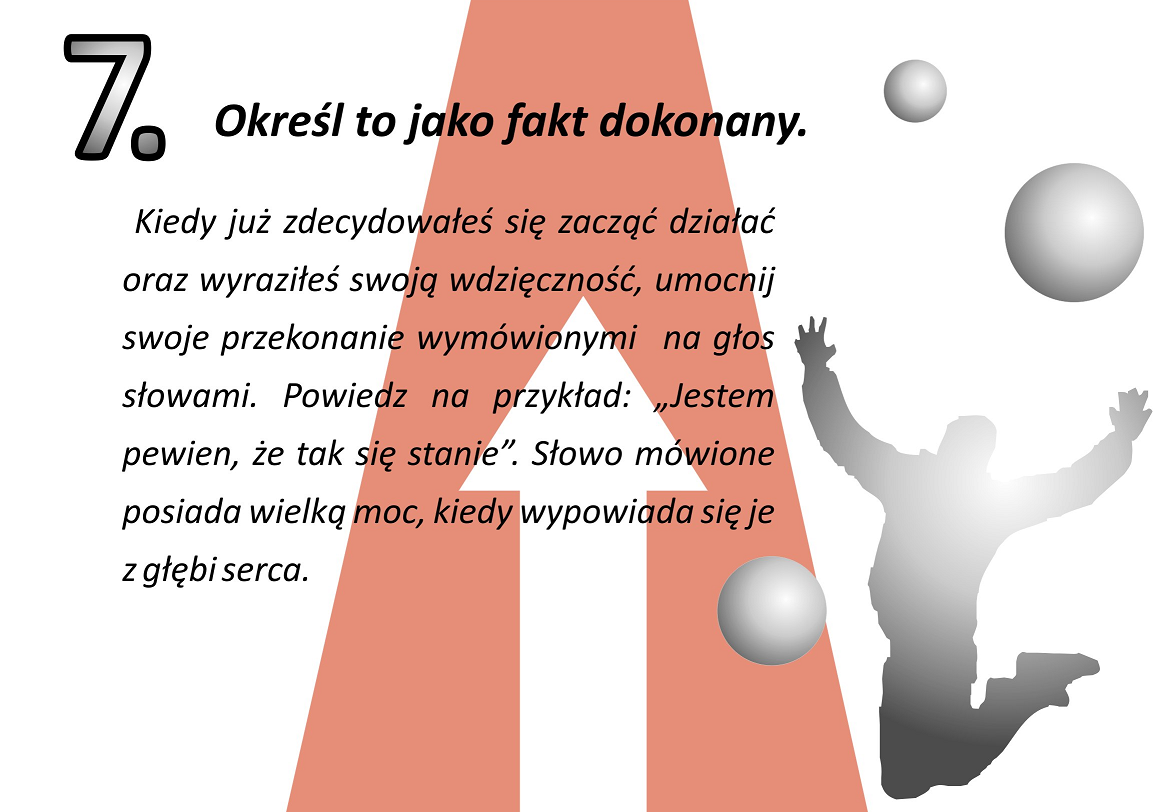 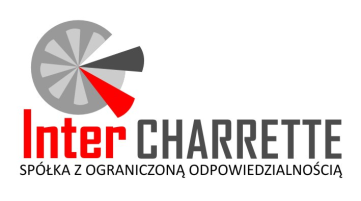 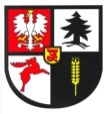 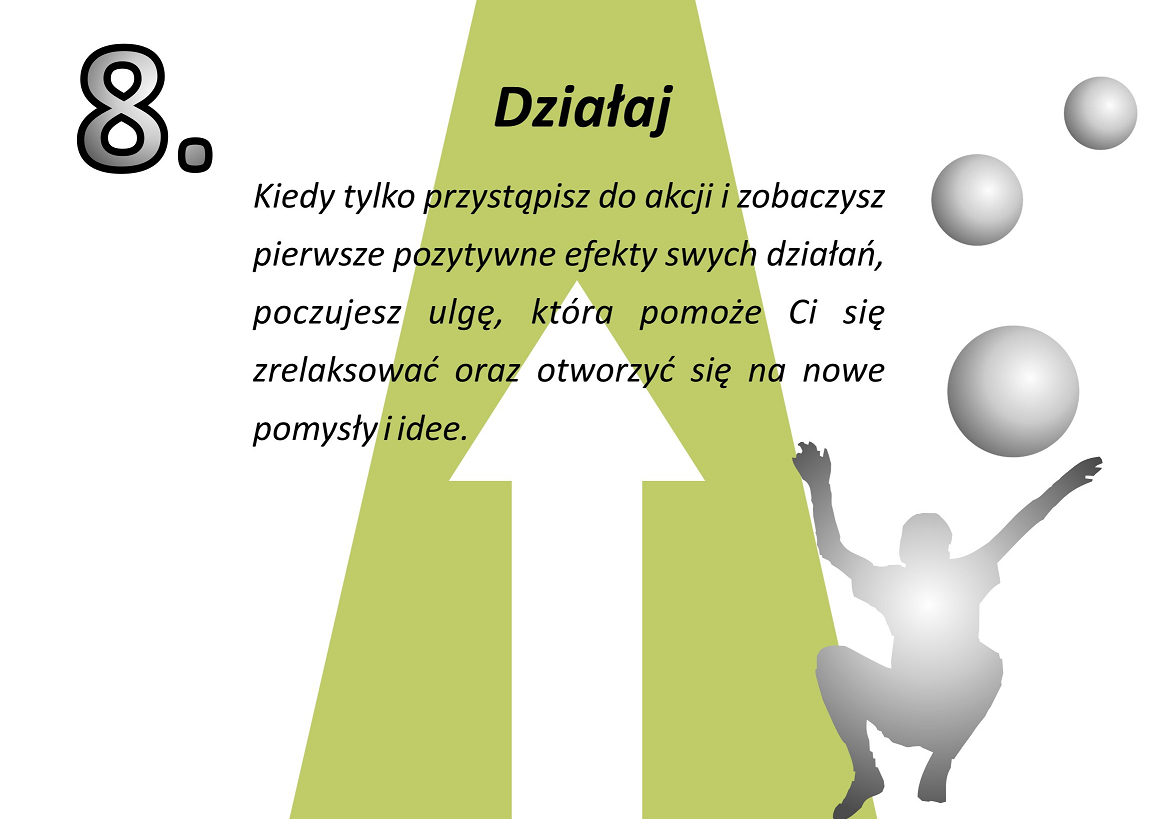 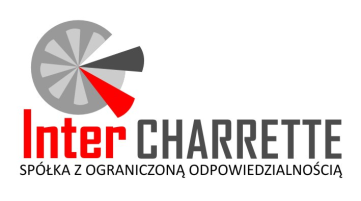 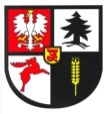 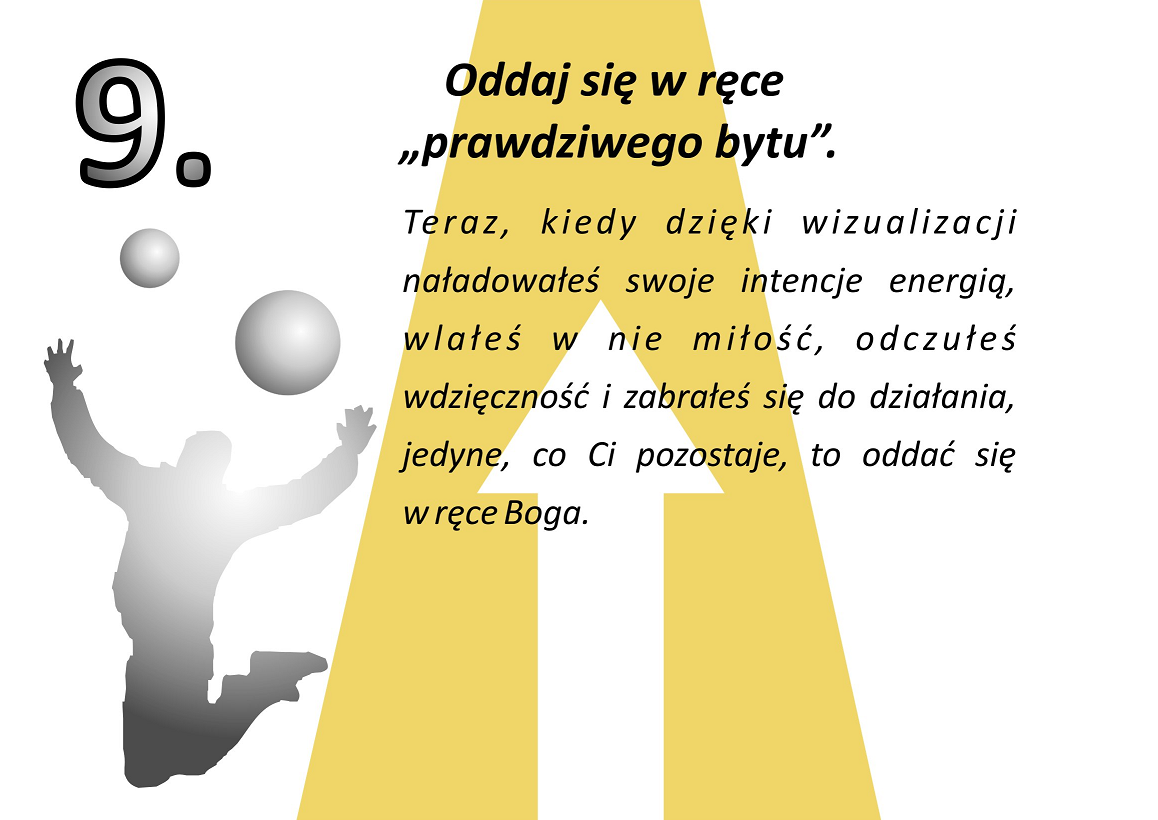 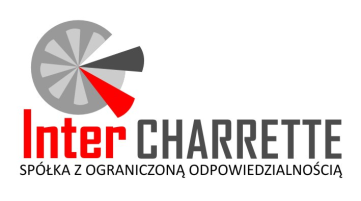 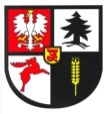 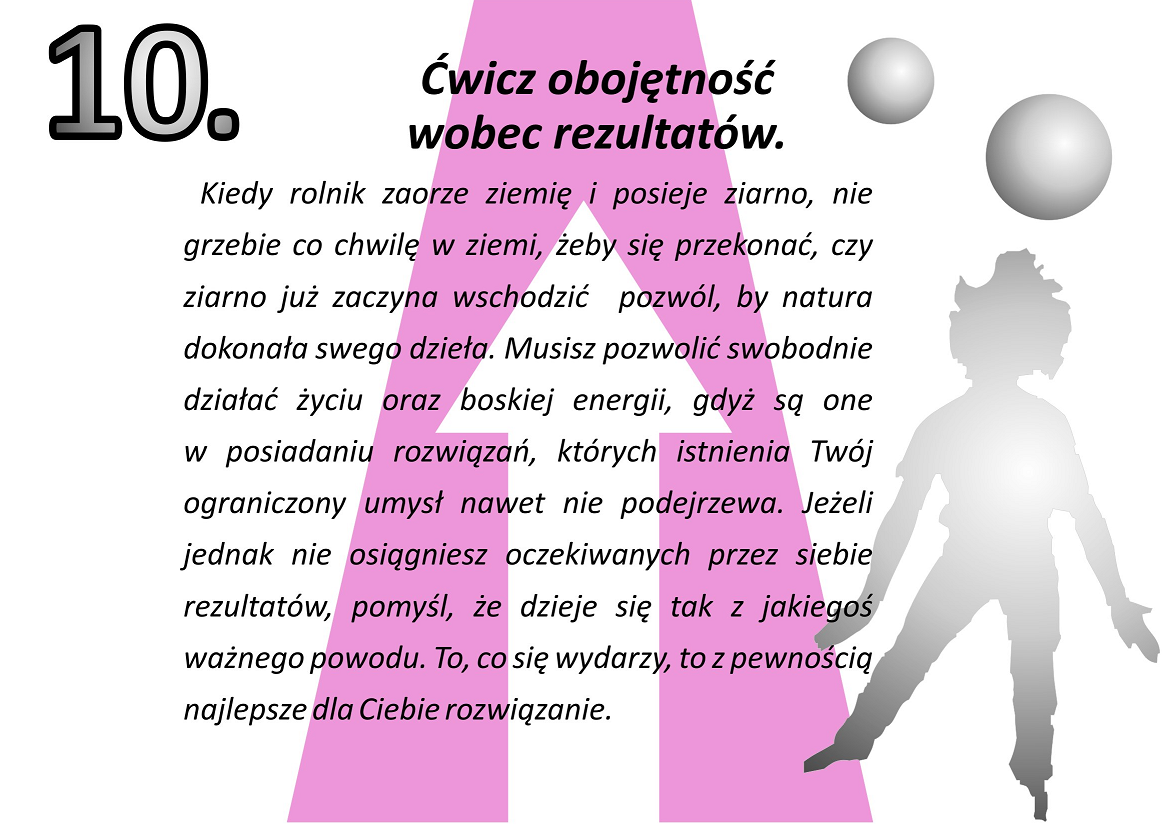 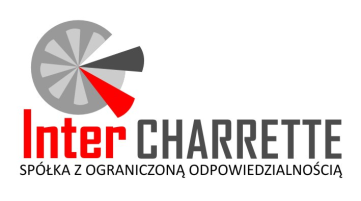 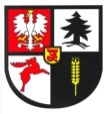 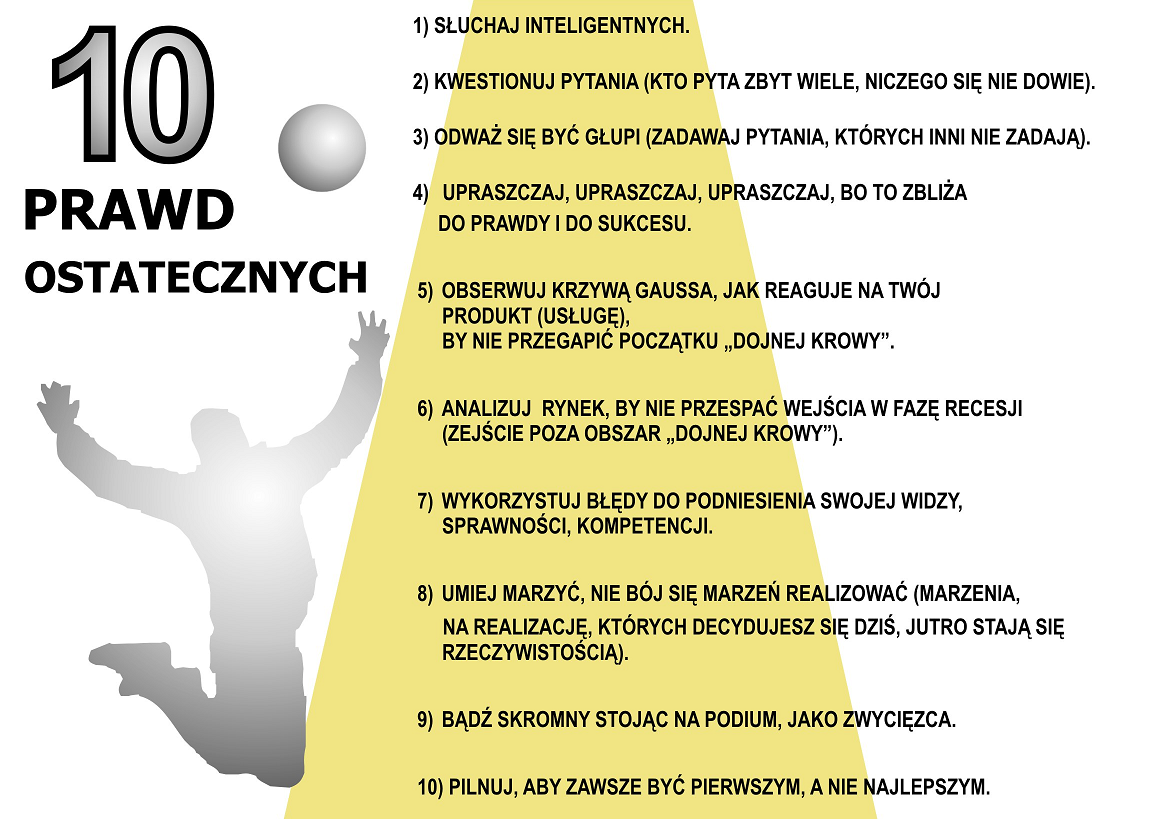 DZIĘKUJĘ ZA UWAGĘ
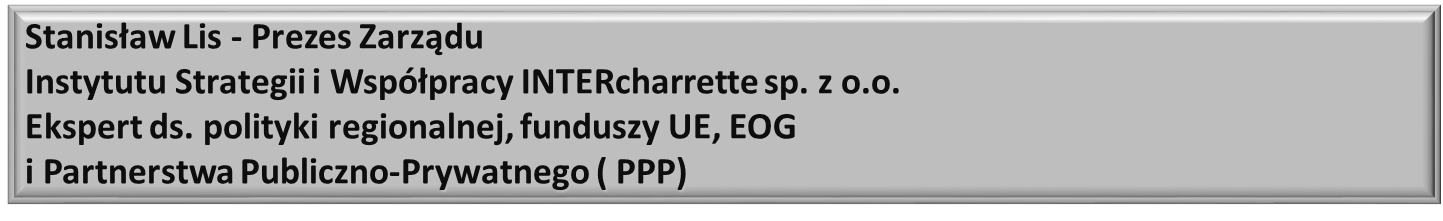 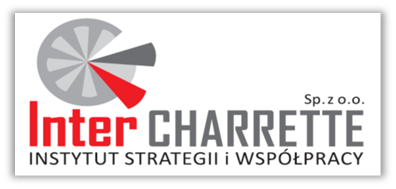